Gestione degli ecosistemi agricoli per la conservazione
Gestione degli ecosistemi agricoli
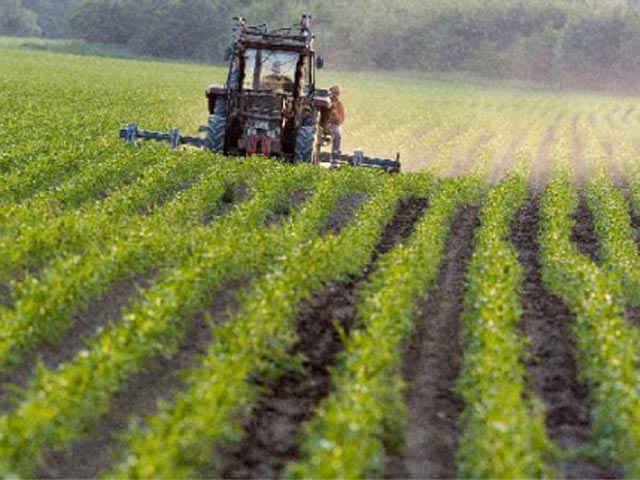 ”On-field”
”Off-field”
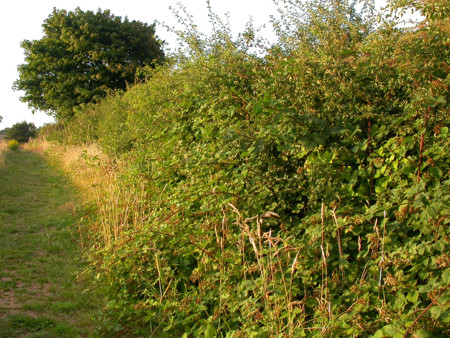 Gestione degli ecosistemi agricoli
Attività private orientate al reddito
Tentativo di conciliare la produzione con la conservazione della biodiversità e dei servizi ecosistemici
Misure agro-ambientali
Strumenti economici
Misure agro-ambientali
Pagamenti verso gli agricoltori per pagare alcuni servizi ambientali
Mantenere habitat agricoli di pregio
Ridurre i rischi associati all’agricoltura intensiva
I servizi devono andare oltre le ”Buone Pratiche Agricole” (BPA) che devono essere rispettate da TUTTI
Misure agro-ambientali: evoluzione storica
Nate negli anni ’80
Pagamenti dalla UE (+ cofinanziamento stati membri: 15-40%)
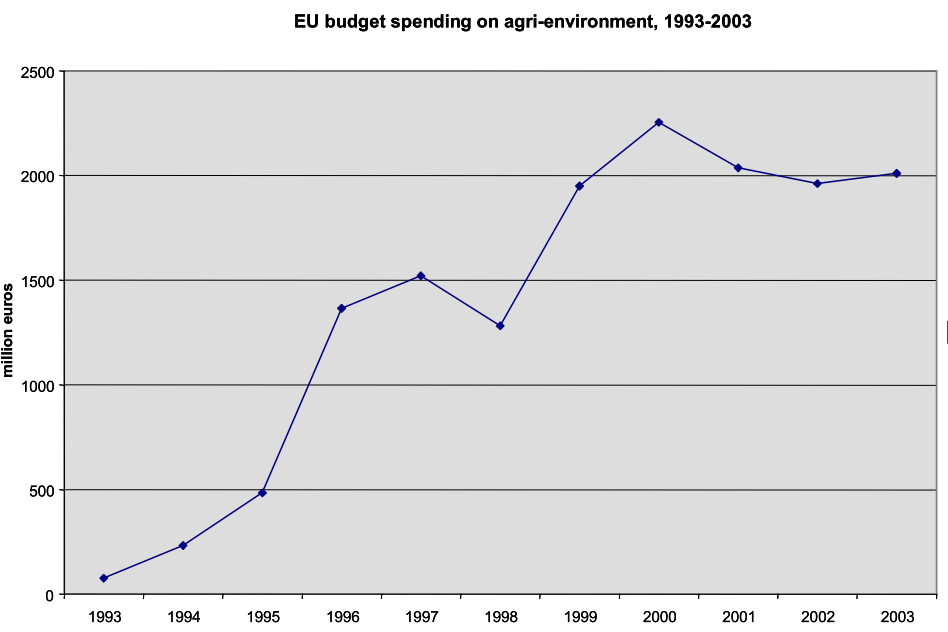 Enorme impegno economico!
Misure agro-ambientali: evoluzione storica
Spesa diversa fra stati
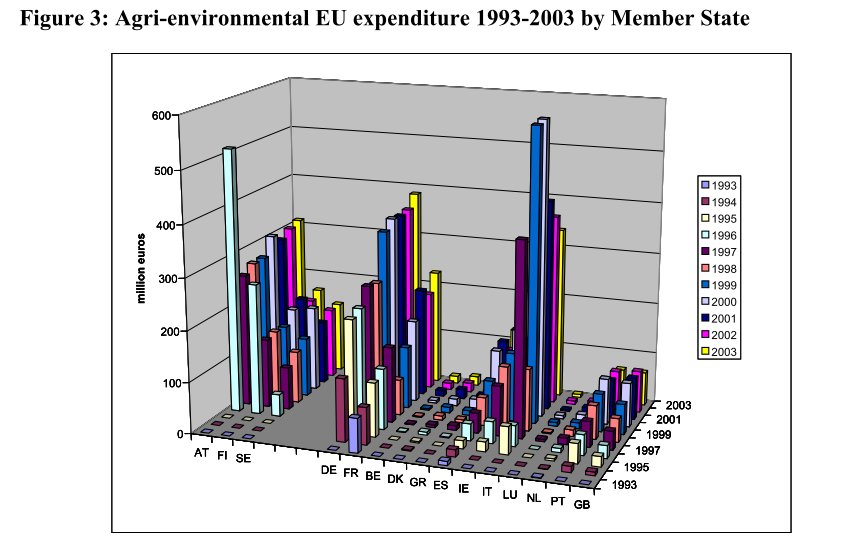 Misure agro-ambientali: evoluzione storica
Continuo aumento
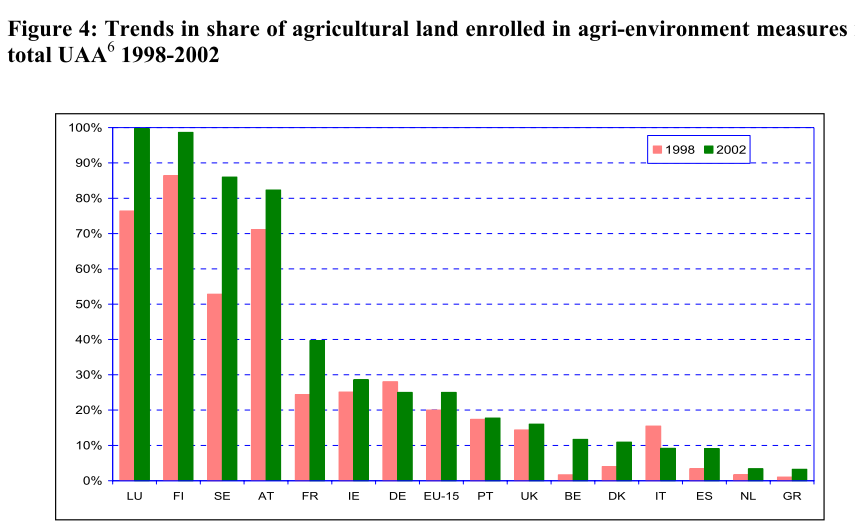 Misure agro-ambientali: caratteristiche
-Sono misure opzionali
-Misure sito-specifiche (non generali)
-Necessità di monitoraggio degli effetti
-Pagamenti flessibili a seconda dell’economia locale (non devono distorcere il mercato)
-BPA come requisito minimo
-PAGAMENTO=mancato reddito per fornire il servizio
Misure agro-ambientali
PSR: piani di sviluppo rurali
Programmazione di medio termine degli stati membri
Proposta alle UE
Approvazione degli schemi e delle misure
Applicazione
Misure agro-ambientali: ”on field”
1. Riduzione degli input
Pesticidi
NPK
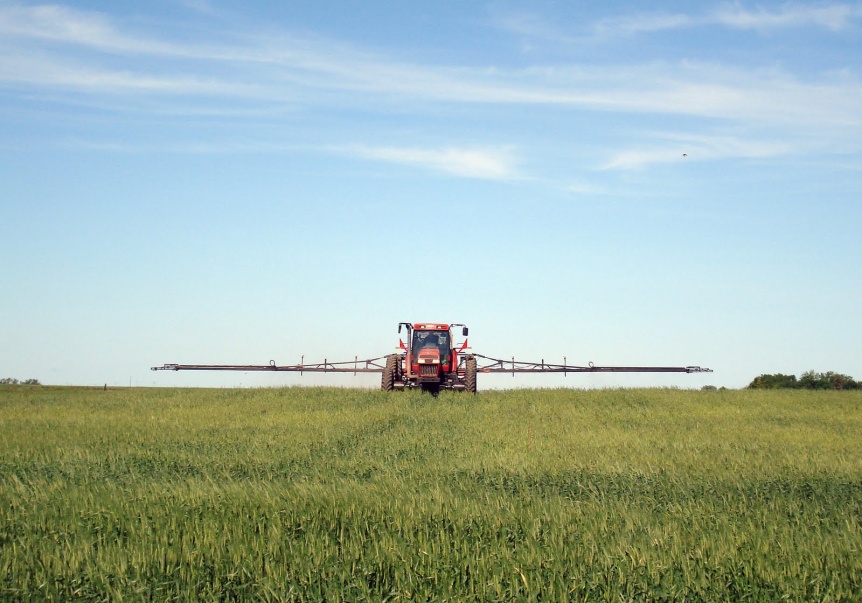 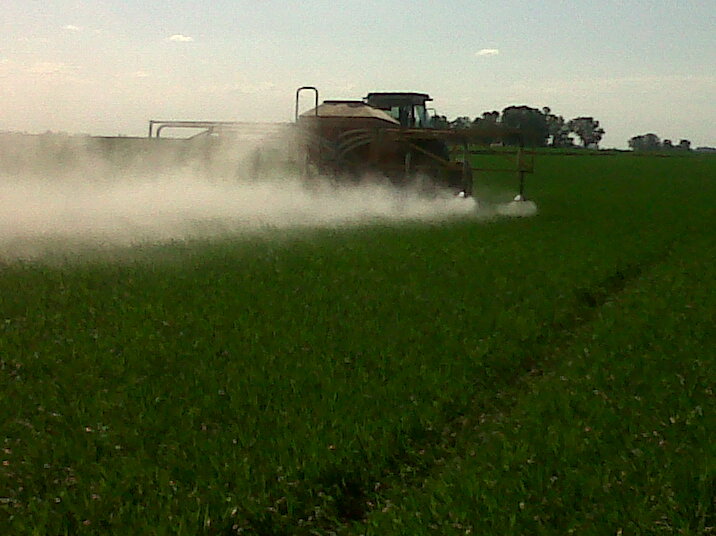 Misure agro-ambientali: ”on field”
2. Agricoltura biologica
Protocolli di coltivazione e allevamento definiti:
Ad es. No fertilizzanti minerali
No pesticidi di sintesi
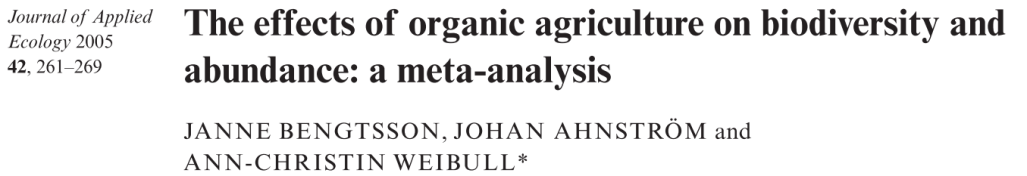 …
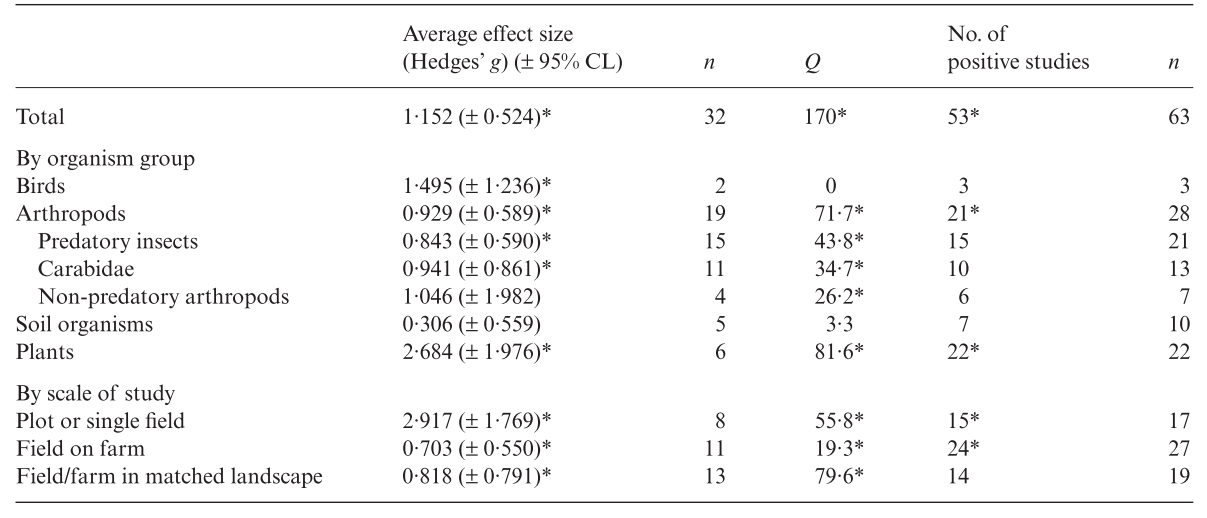 Misure agro-ambientali: ”on field”
3. Estensificazione degli allevamenti
Riduzione del carico
Legame stretto fra superficie coltivata e carico di N
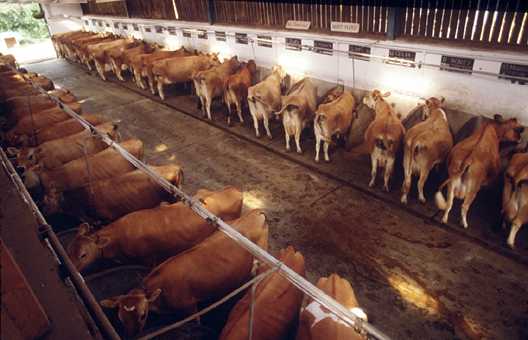 Misure agro-ambientali: ”on field”
-Conversione di arativi in praterie e rotazione delle colture
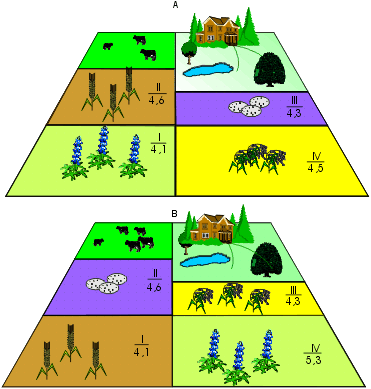 Situazione attuale: Monocoltura o rotazione molto semplificata
Misure agro-ambientali: ”on field”
-Colture di copertura
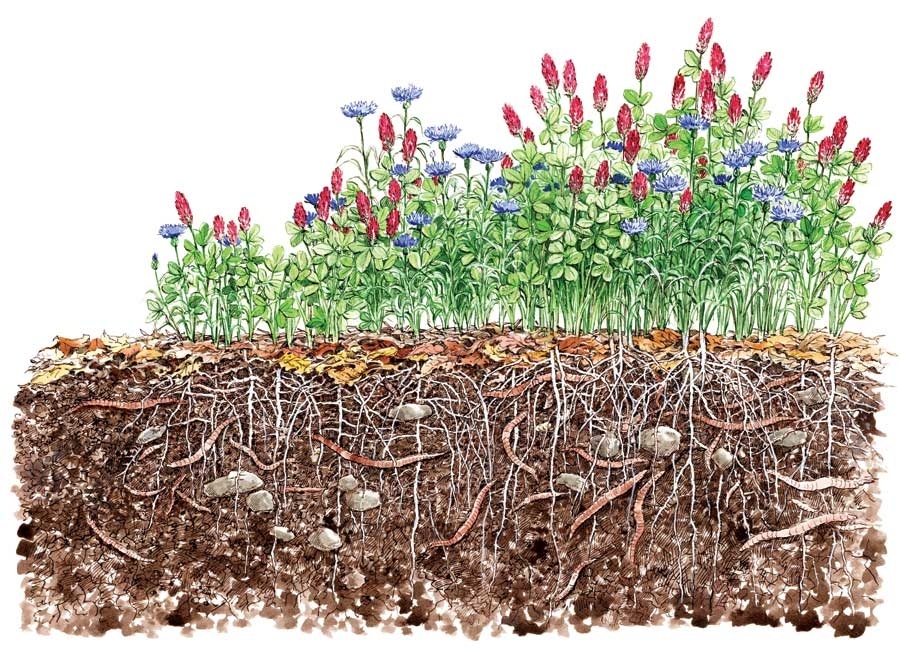 Il terreno non resta mai nudo
Misure agro-ambientali: ”on field”
-Mantenimento della diversità genetica delle colture
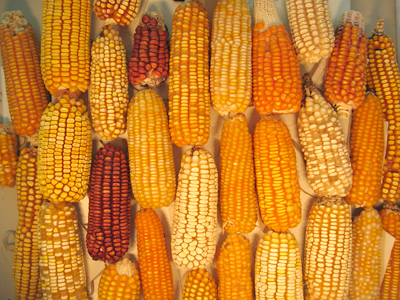 Enorme interesse nella selezione e OGM
Misure agro-ambientali: ”on field”
-Uso sostenibile dell’acqua
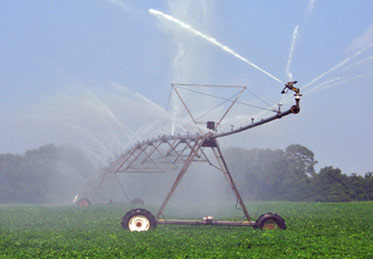 Misure agro-ambientali: ”on field”
-Set aside
Introdotto per ridurre i surplus di produzione negli anni ’90
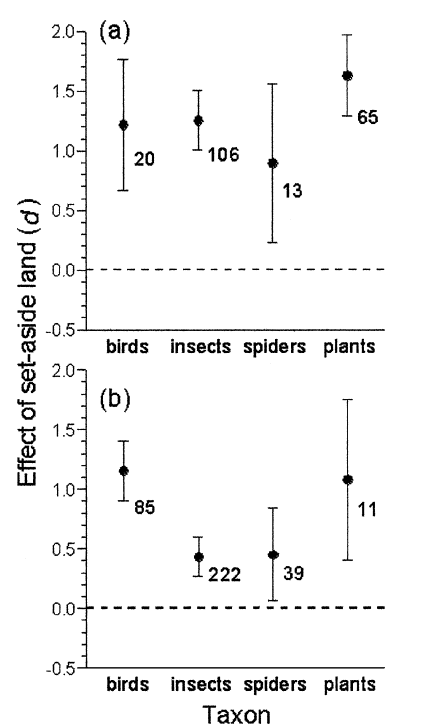 Ottimi benefici per la biodiversità
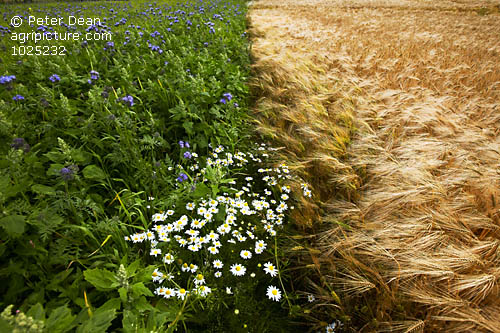 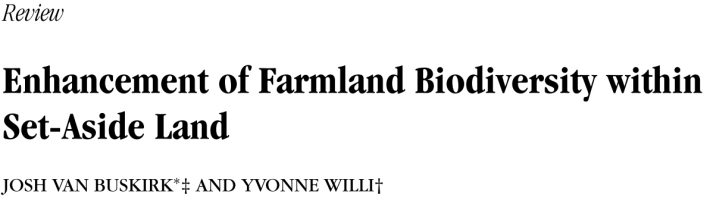 Misure agro-ambientali: ”on field”
-Recupero terreni abbandonati (agricoltura tradizionale)
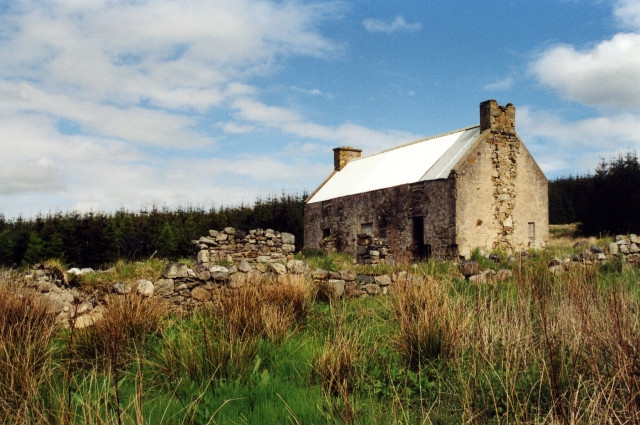 Misure agro-ambientali: ”off field”
-Elemento semi-naturali nel paesaggio
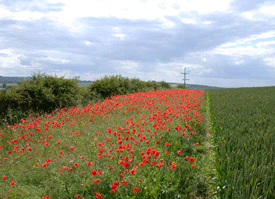 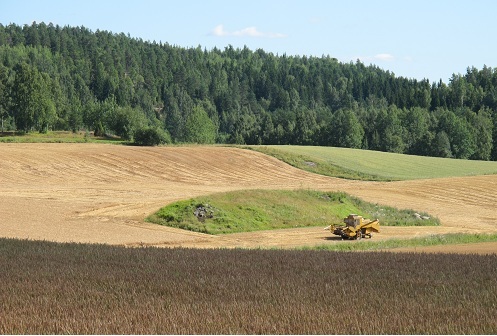 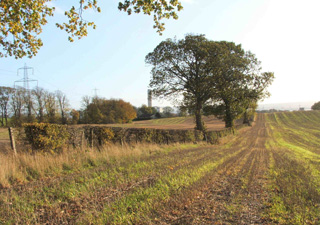 Siepi, flower strips etc.
Misure agro-ambientali: effetti sulla biodiversità?
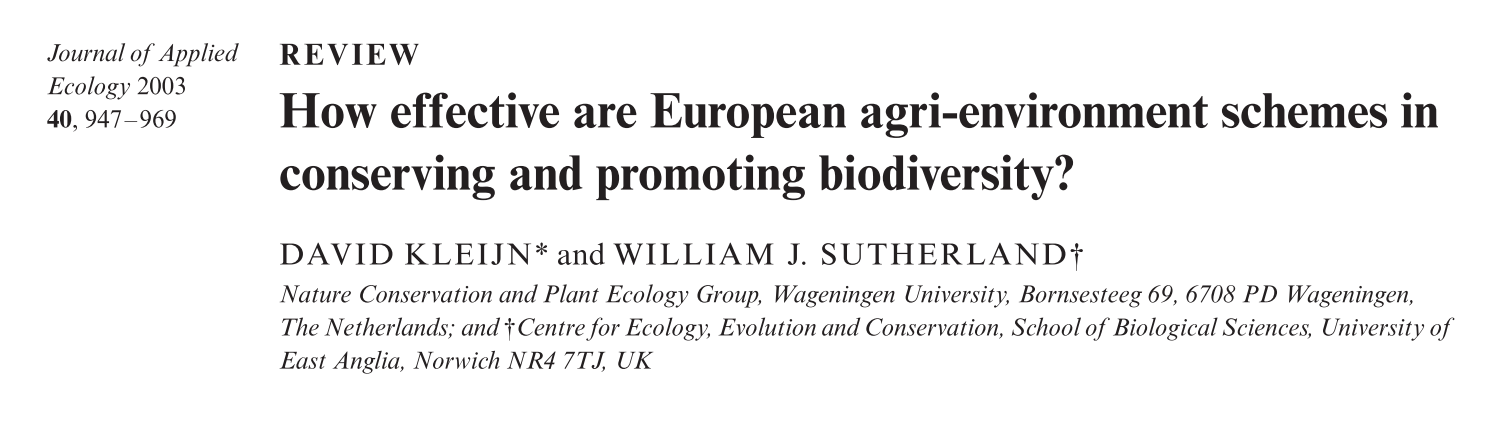 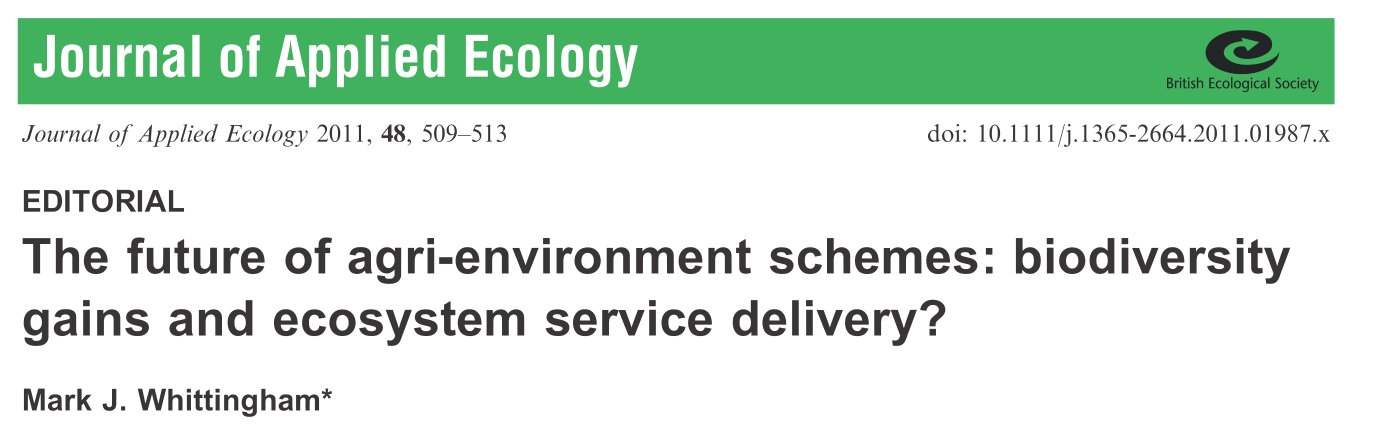 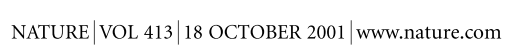 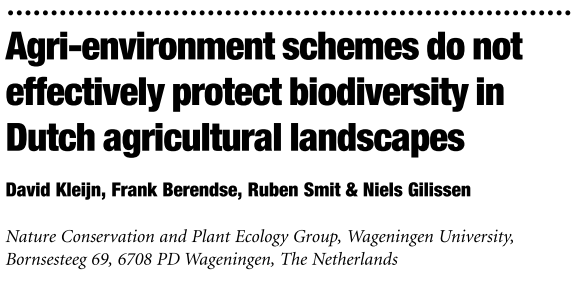 Esempio di ”on-field”
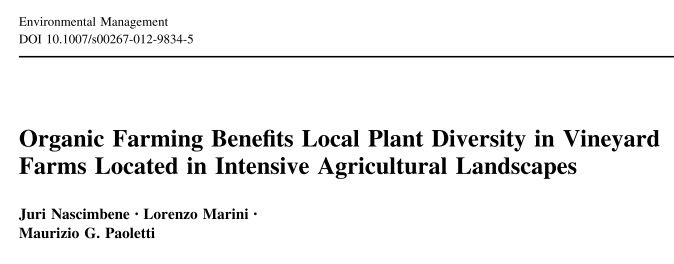 Esempio di ”on-field”
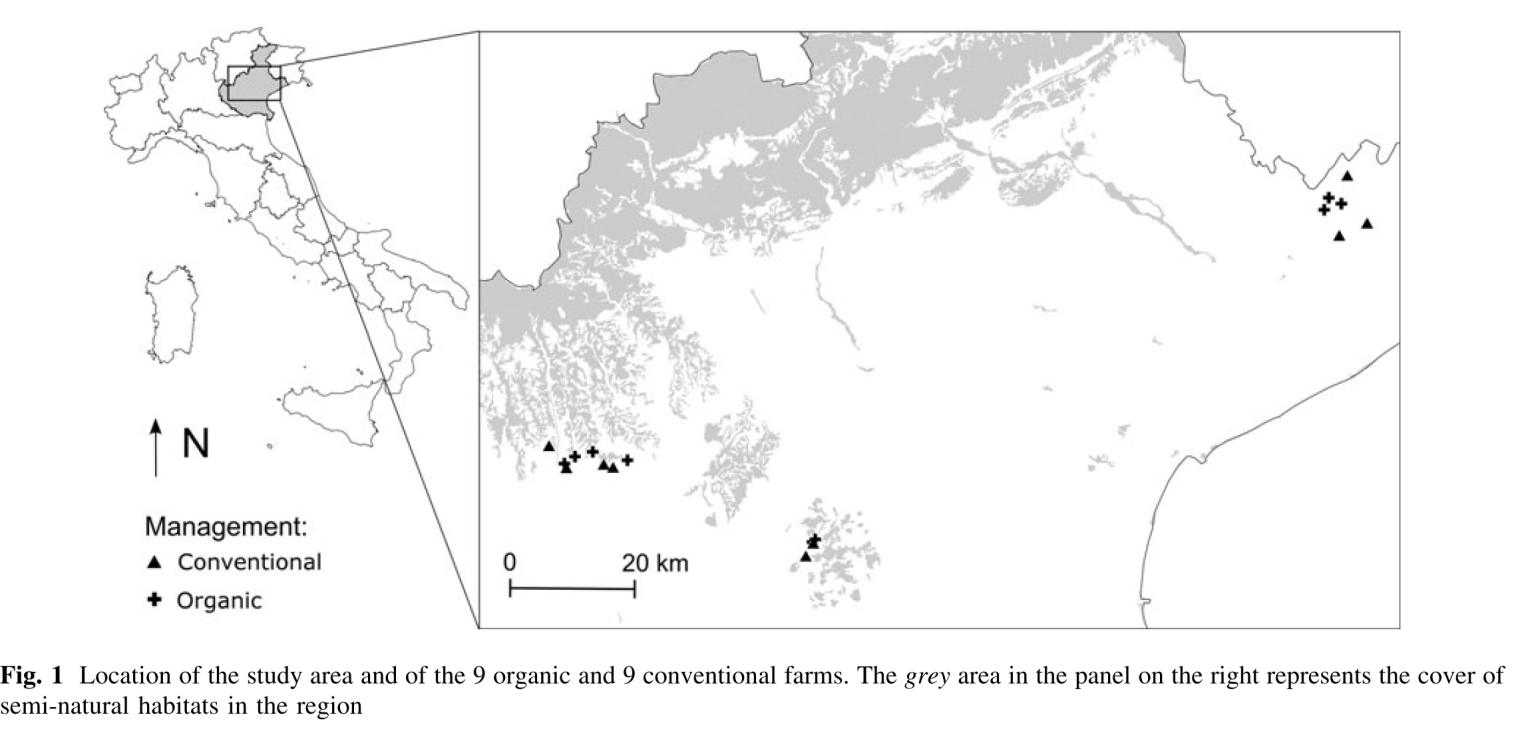 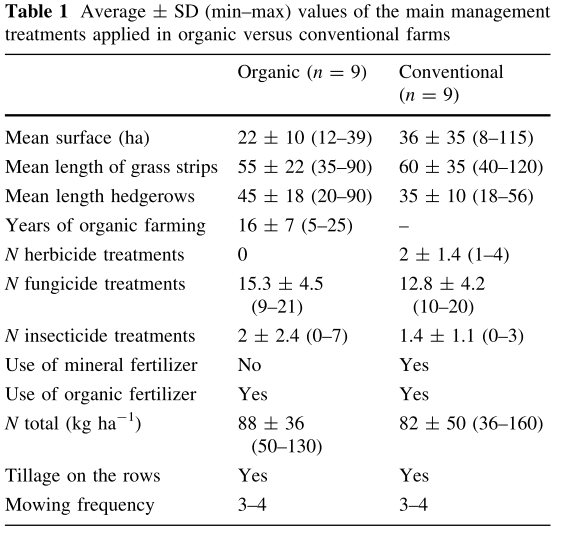 Esempio di ”on-field”
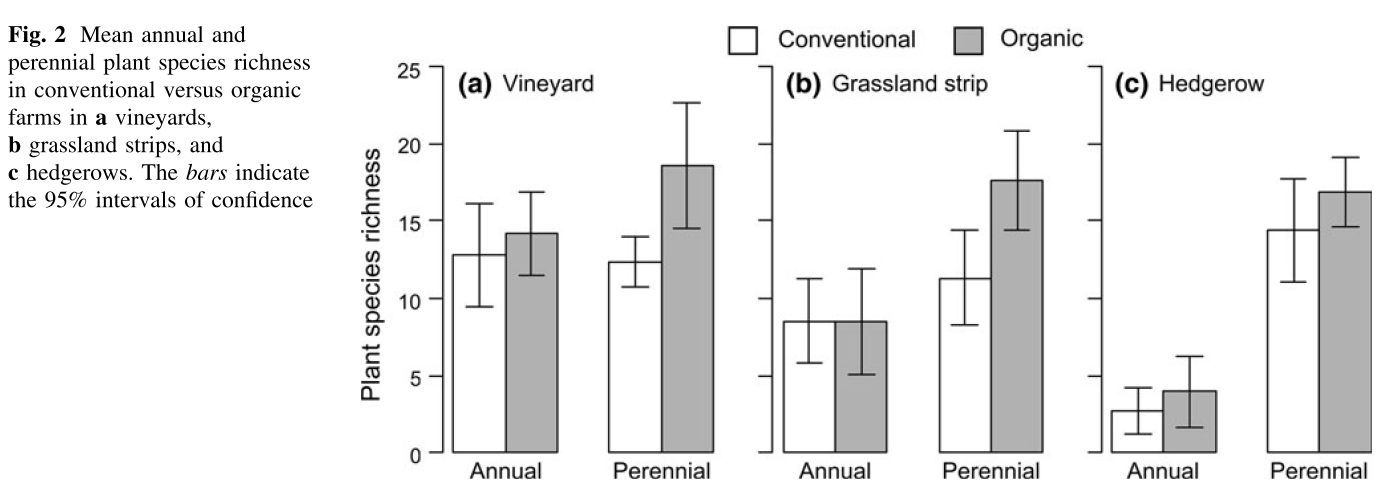 Esempio di ”off-field”
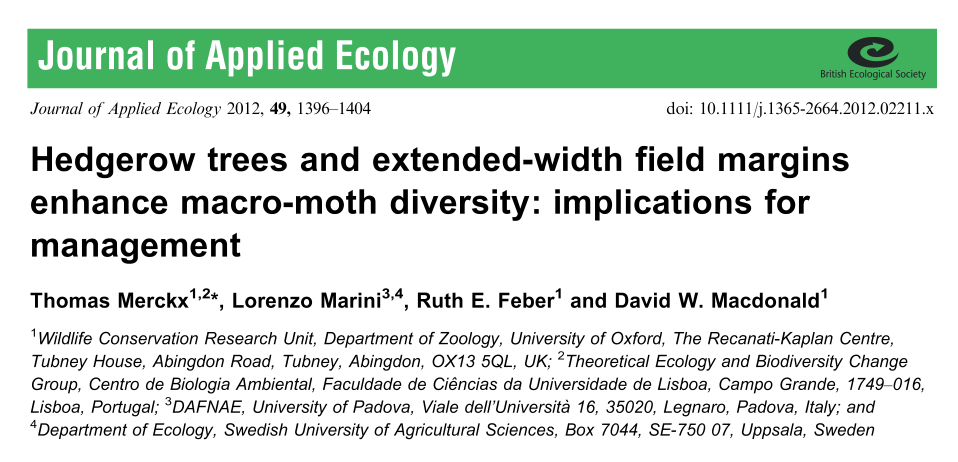 Mitigating the negative effect of agricultural intensification on macro-moth diversity
Introduction of agri-environment two schemes to enhance moth diversity in UK in different landscapes
Hedgerow tree
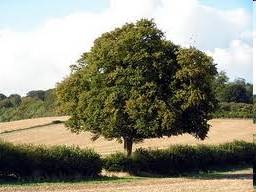 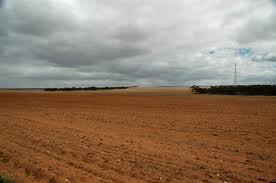 Wide margin
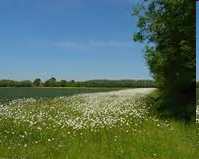 Mitigating the negative effect of agricultural intensification on macro-moth diversity
Introduction of agri-environment schemes to enhance moth diversity in UK in different landscapes
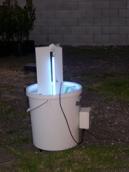 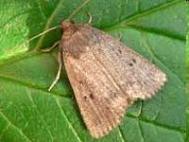 Local
Hedgerow tree
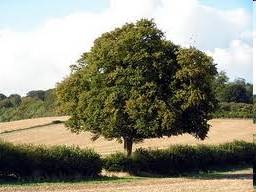 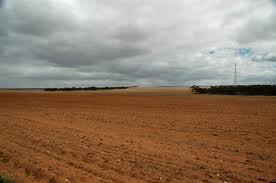 Grass margin
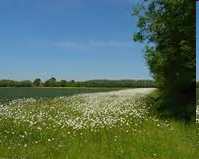 Landscape
% of arable land in the landscape
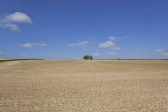 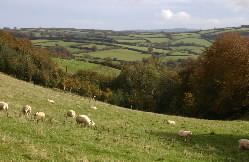 Macro-moth diversity in arable land
Is it cost-effective to implement the two AES?
Do they need to be combined (synergistic effect)?
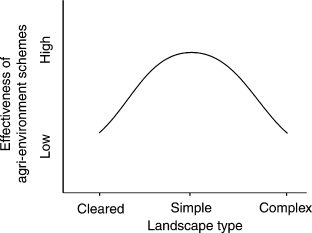 Is their effect equal in different landscapes?
Macro-moth diversity in arable land
Multi-scale effects of agricultural intensification on macro-moth diversity in arable land
Standard margin
Wide margin
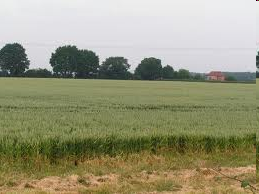 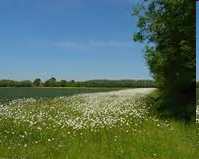 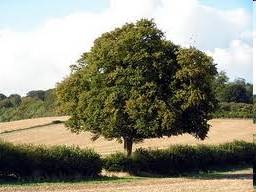 Hedgerow
tree
Four farms
Four farms
Four years of
macro-moth sampling
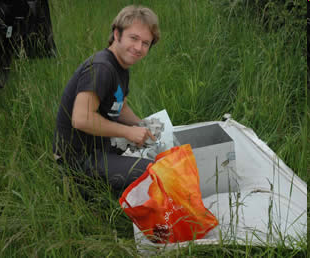 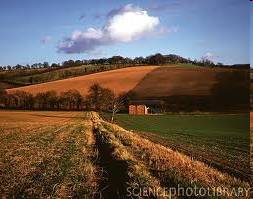 Four farms
Four farms
No hedgerow
tree
T. Merkx at work
Macro-moth diversity in arable land
Overall effect of hedgerow tree and margin on species richness
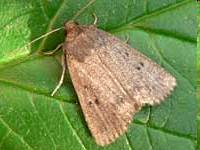 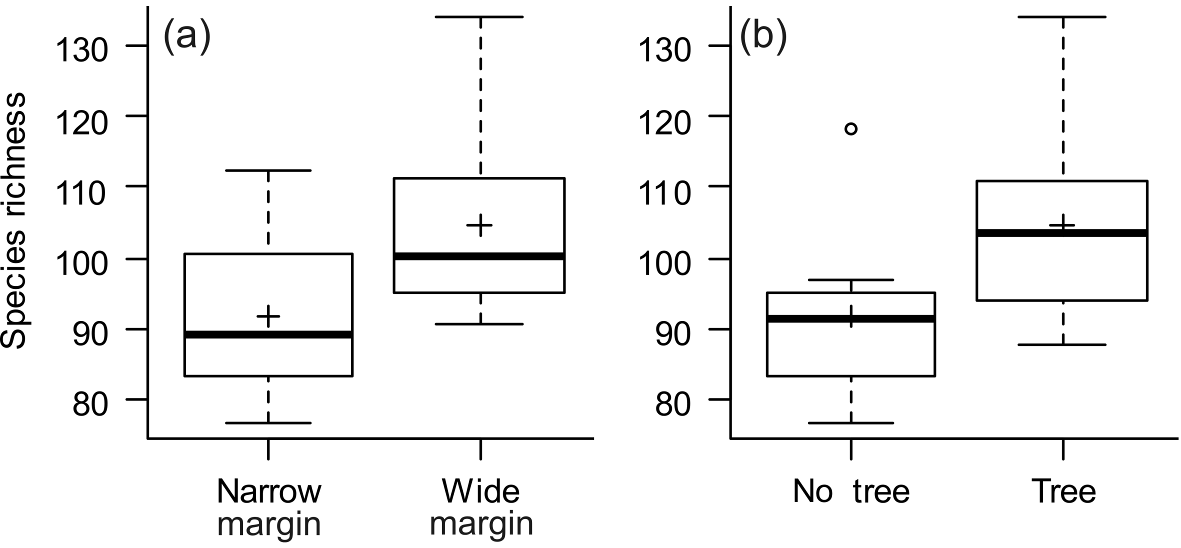 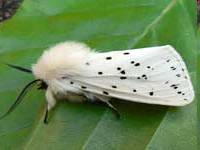 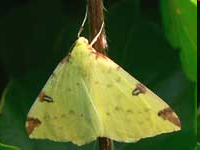 Do all the species respond equally?
Macro-moth diversity in arable land
Multi-scale effects of agricultural intensification on macro-moth diversity vary with species life-history traits
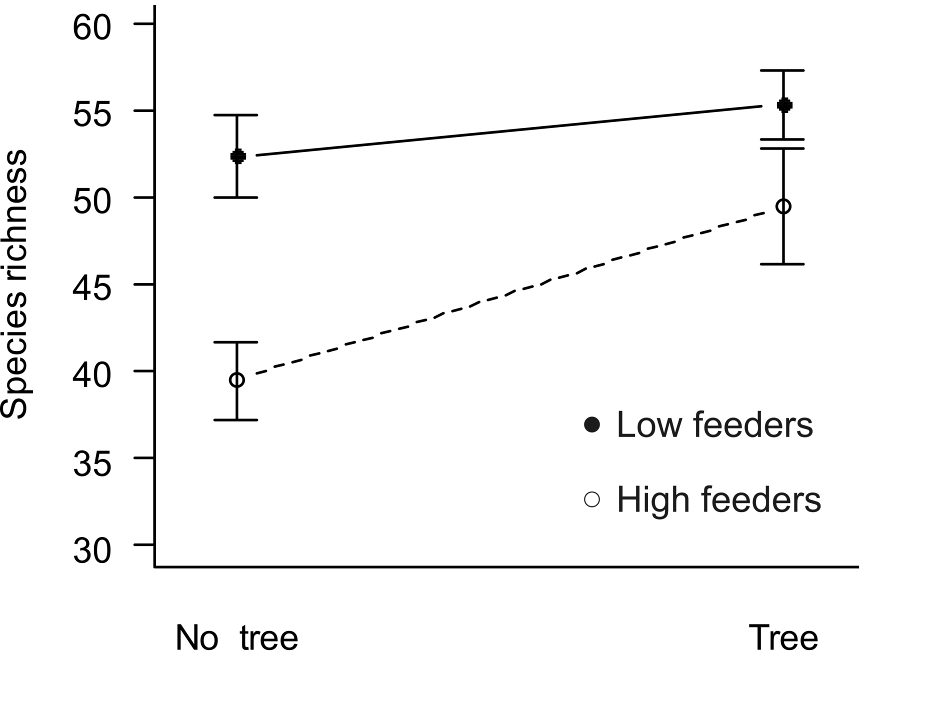 Low feeders (on herbaceous sp.)
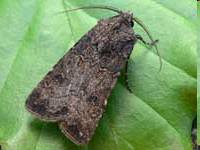 Agrotis segetum
High feeders (on tree sp.)
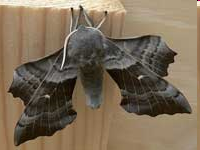 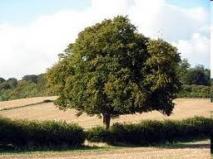 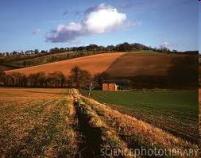 Laothoe populi
Macro-moth diversity in arable land
Increasing landscape homogenization reduces rare species abundance
Common (increase >0%)
Rare (decline 0-69%)
Rare (decline 70-99%)
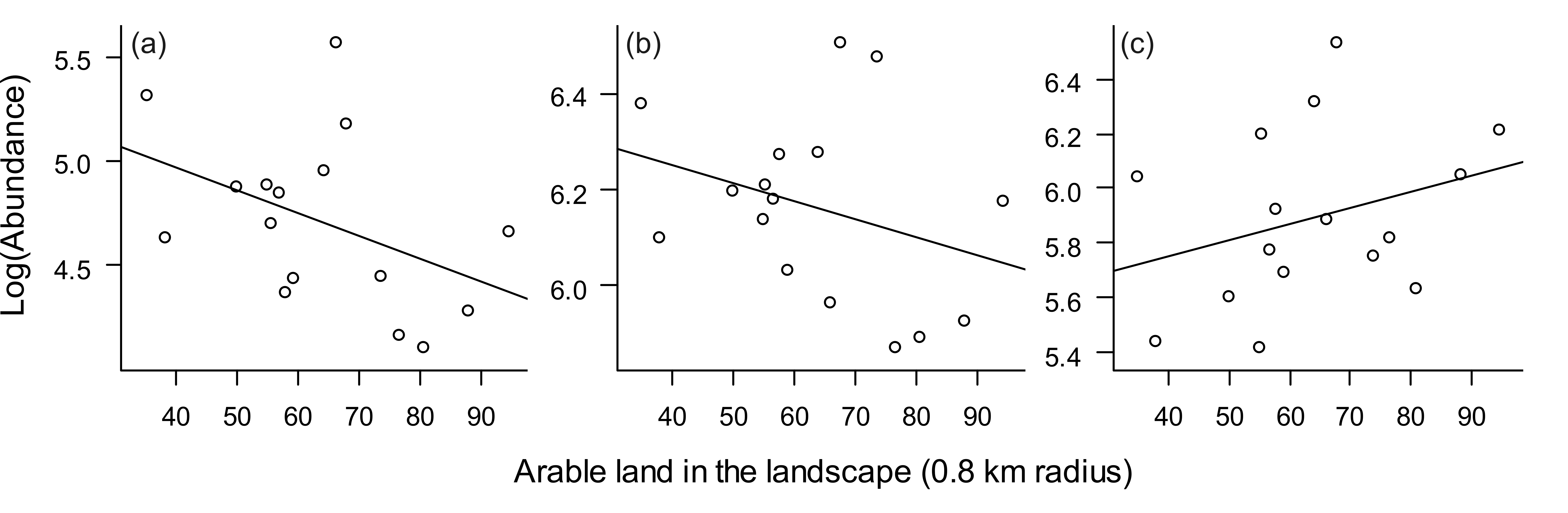 Homogenization of the communities
Continuare solo con i vecchi strumenti?
Misure agro-ambientali: effetti sulla biodiversità?
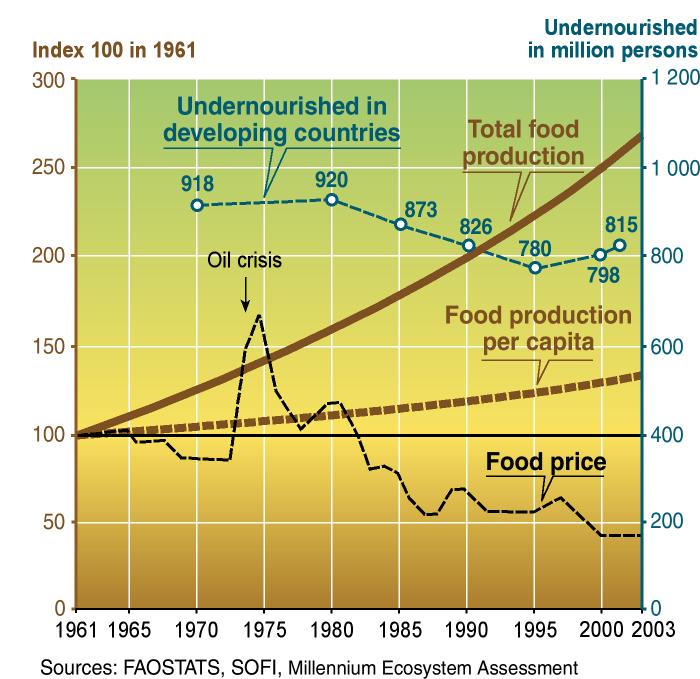 -Effetti moderati fino adesso
(escluso biologico e set aside)
-”Eco-functional intensification”
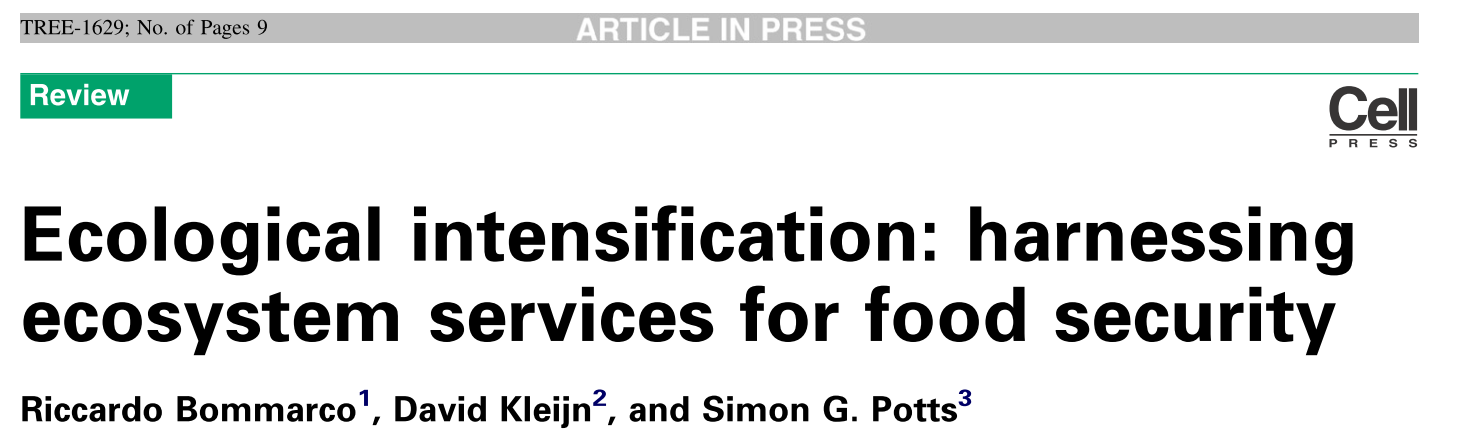 Oltre le misure agro-ambientali
”Eco-functional intensification”
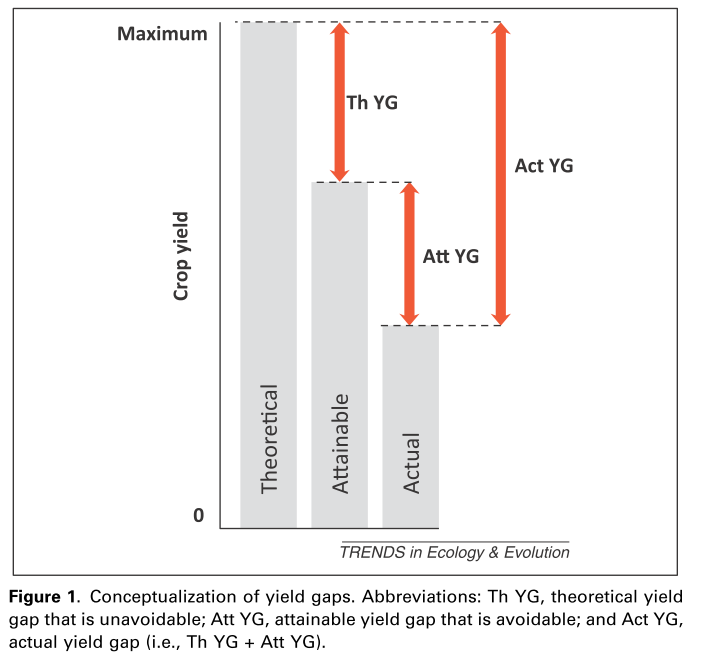 Oltre le misure agro-ambientali
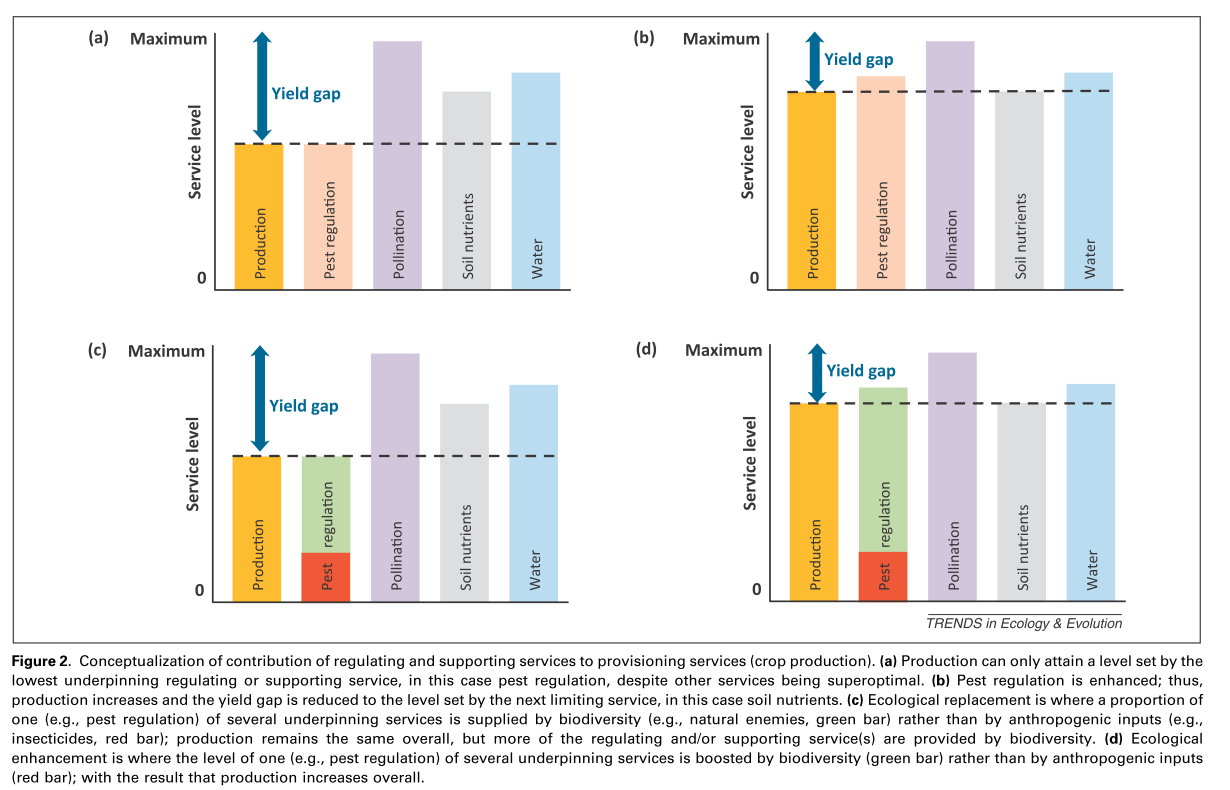 ”Eco-functional intensification”
Oltre le misure agro-ambientali
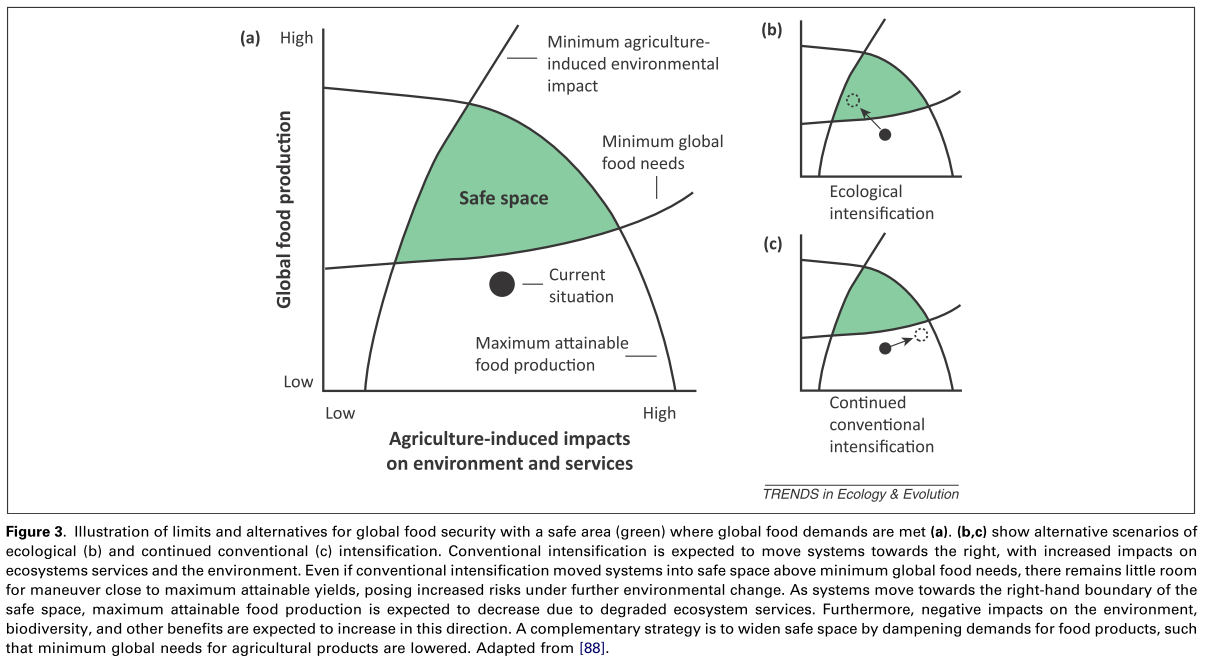 ”Eco-functional intensification”
Oltre le misure agro-ambientali
Nuovo tipo di conservazione: non più solo liste rosse…
Dalla biodiversità ai servizi ecosistemici!
La biodiversità diventa un nuovo input nella produzione!